Искусство Византии
Часть 3 
Урок №26
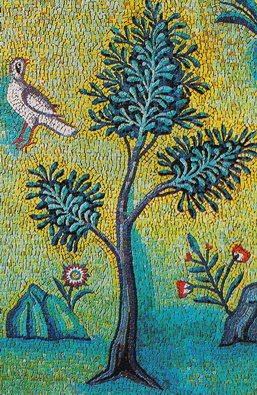 Живопись Византии
Главные формы:
1. Монументальная храмовая (мозаика, фреска).
2. Иконы.
3. Книжные миниатюры.
Начнем с КНИЖНОЙ МИНИАТЮРЫ
Когда говорят МИНИАТЮРА, все представляют что-то маленькое – МИНИ.
Но на самом деле латинское слово minium означает «киноварь».
КИНОВАРЬ – это красная краска, для получения которой нужно растолочь в порошок красный минерал. 
Эта краска часто использовалась в книгах.
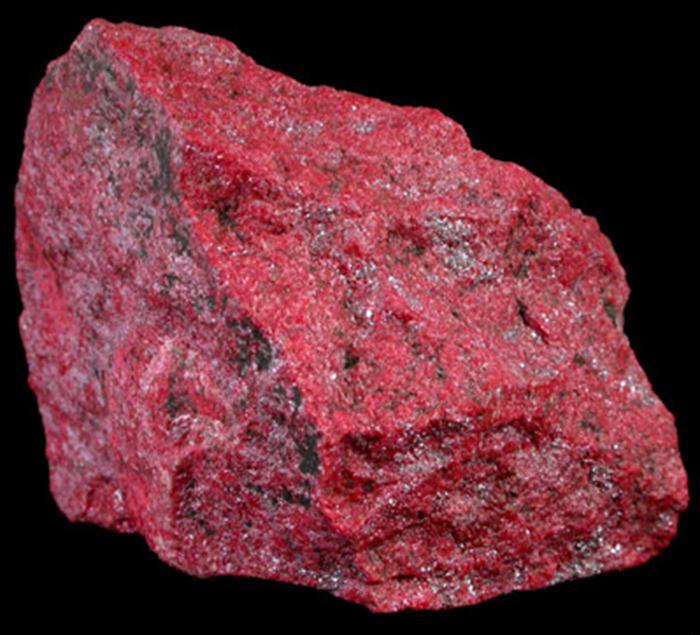 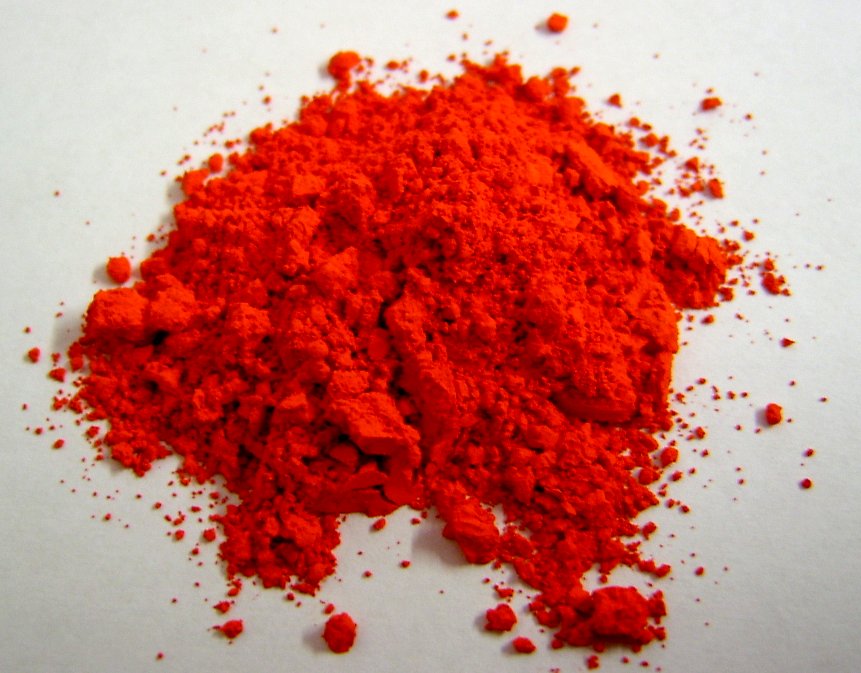 Из чего делали книги в средние века?
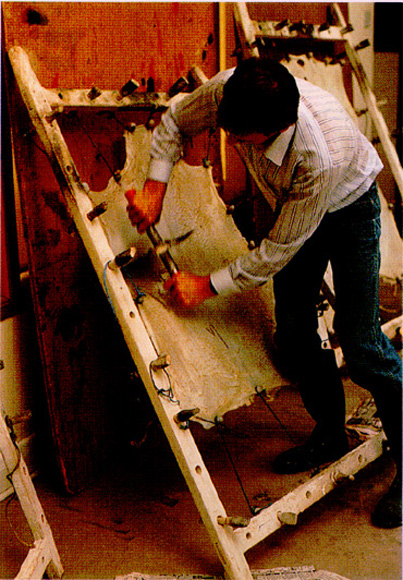 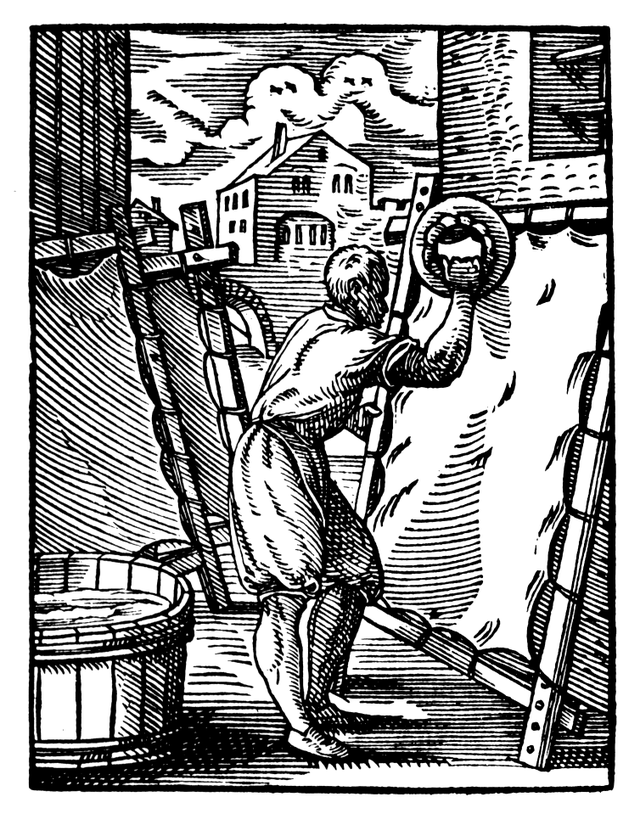 ПЕРГАМЕН- материал для письма из кожи животных.
ПЕРГАМ – город в Малой Азии, где была БИБЛИОТЕКА, соперничавшая с Александрийской. Александрия – это Египет, где есть ПАПИРУС, а в Пергаме его нет. ЧТО ЖЕ ДЕЛАТЬ?
Легендарным изобретателем пергамена считается царь Пергама ЭВМЕН II (2 век до н. э.).
Книги были очень ДОРОГИЕ
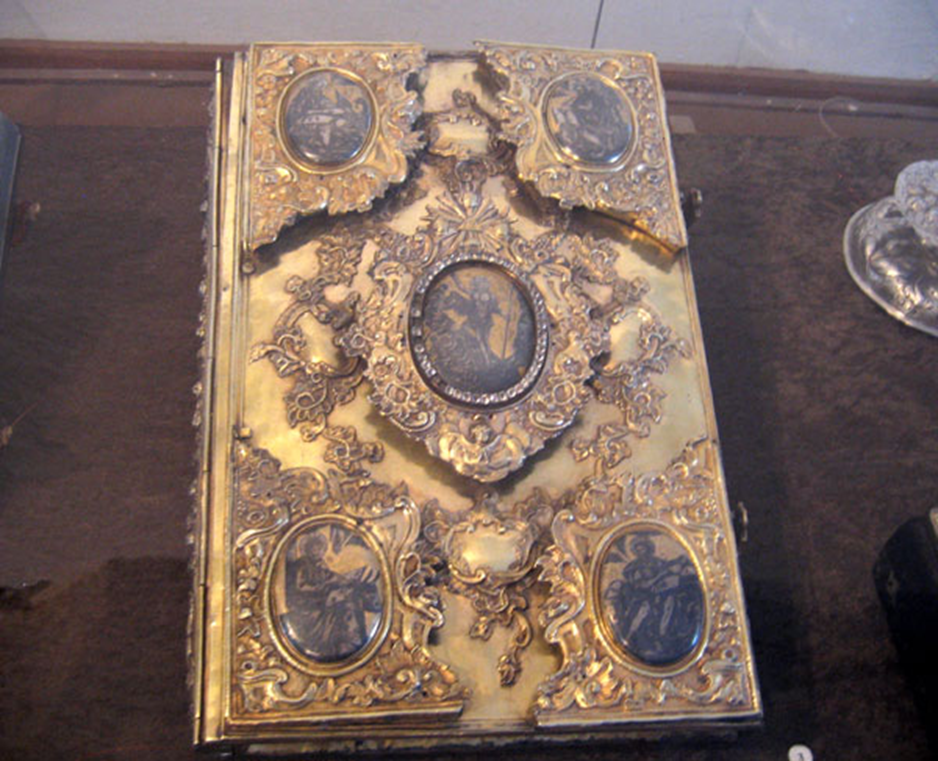 И не только потому, что их писали от руки, а потому, что для производства одной книги требовалась кожа коз, овец, телят.
Очень долгой и тщательной была ее предварительная ОБРАБОТКА.
Палимпсест
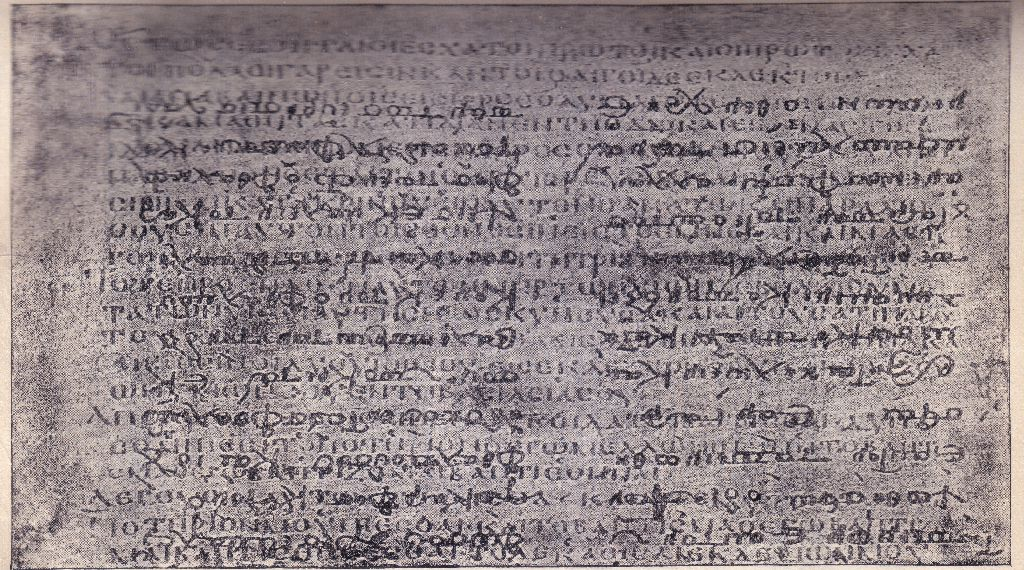 Часто книги использовались  ПОВТОРНО, для этого изначальные пергаментные рукописи были СОСКОБЛЕНЫ и смыты, а затем писали НОВЫЙ текст. Но первоначальный текст можно прочесть и сейчас: он просвечивает.
ПАЛИМПСЕСТ – это переработанный пергамен.
СКРИПТОРИЙ - мастерская по переписке рукописей, преимущественно в монастырях.
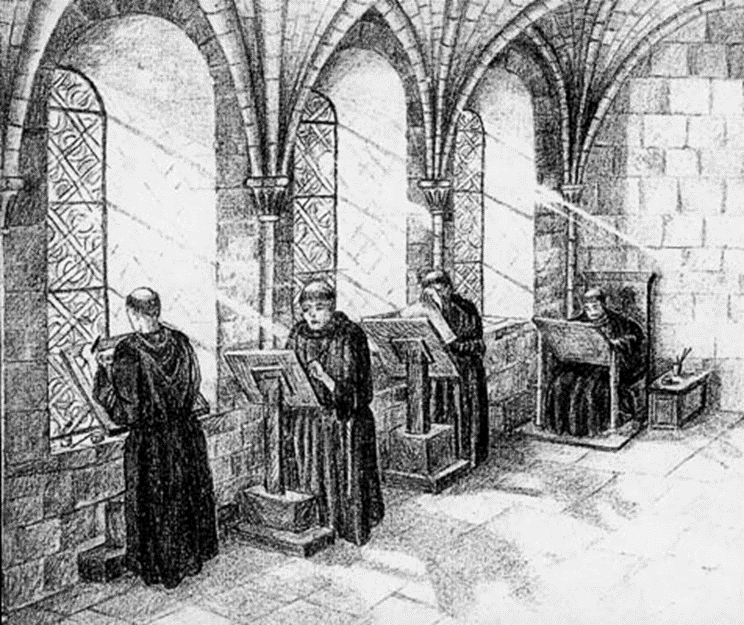 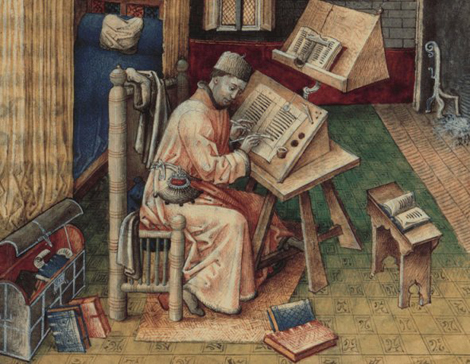 ИЛЛЮМИНИРОВАНИЕ – создание иллюстраций в книге.
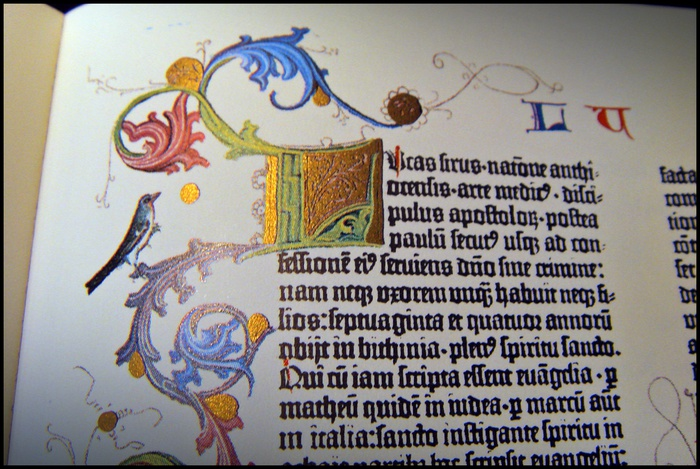 От лат. illumino – «освещаю, делаю ярким, украшаю».
Обычно при иллюминировании книги миниатюры и бордюры делали РАЗНЫЕ мастера в разных мастерских – иллюминатора и миниатюриста.
Заставка и инициал
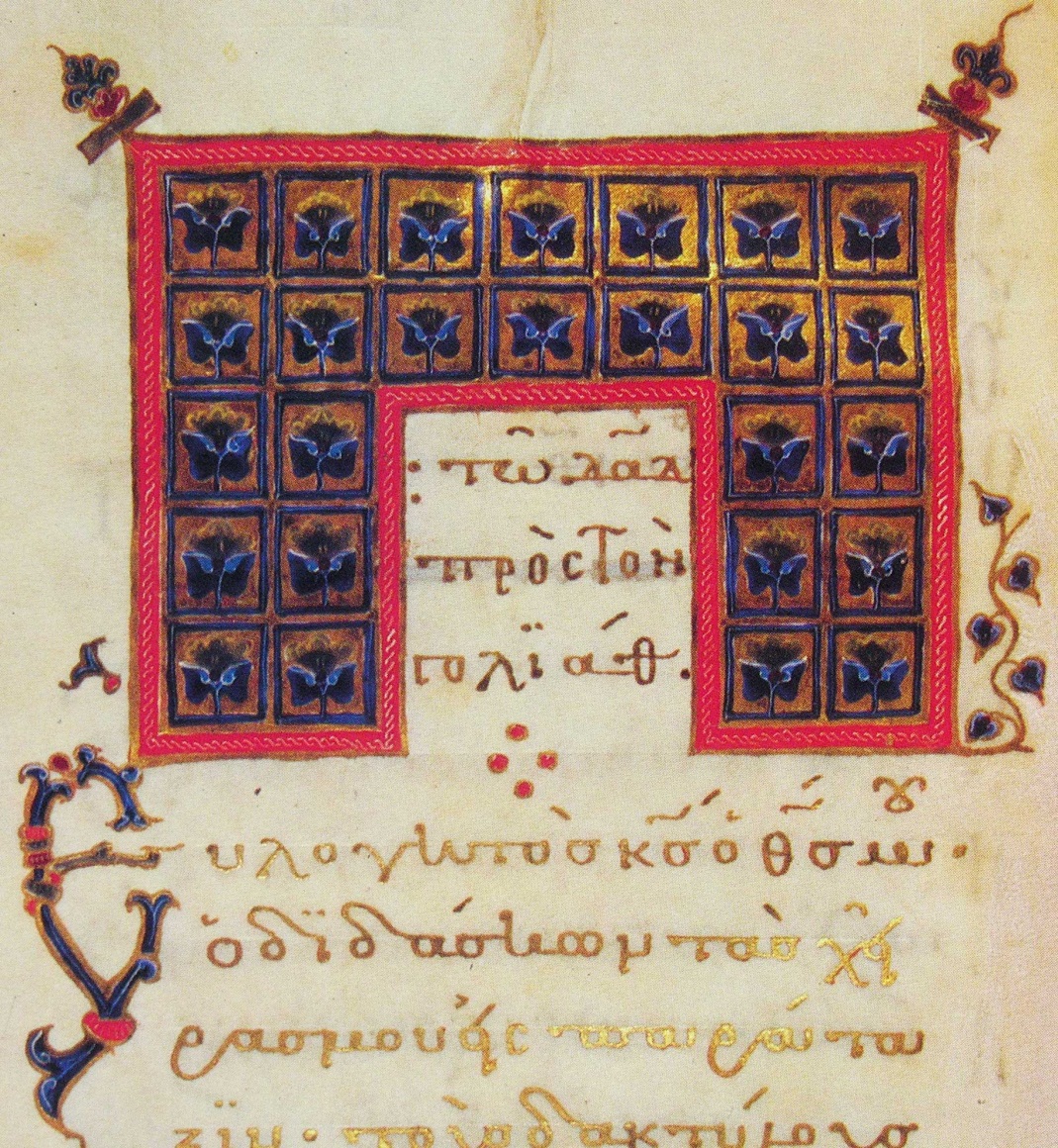 ЗАСТАВКА – узор, заключенный в рамку в начале книги или главы.

ИНИЦИАЛ (или БУКВИЦА) - орнаментированная заглавная буква.
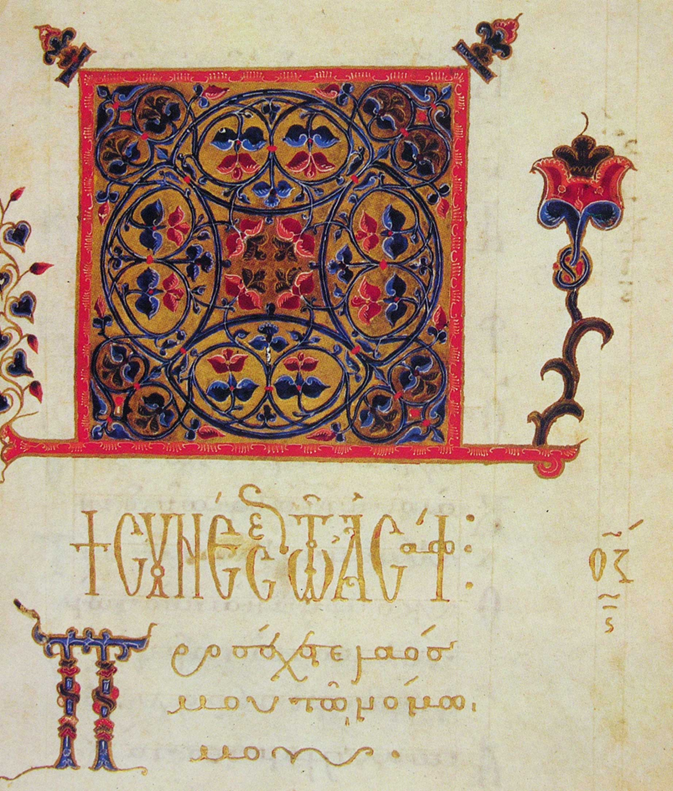 Еще примеры
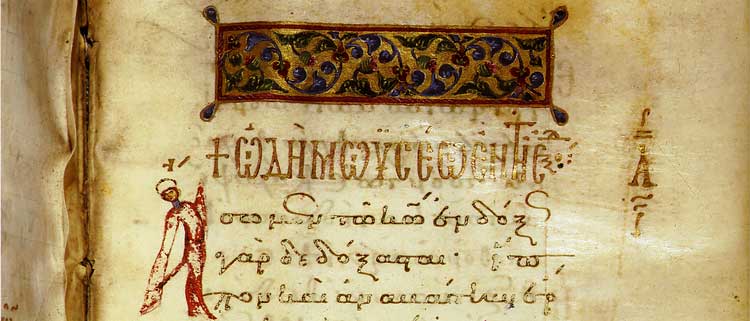 Книжные миниатюры
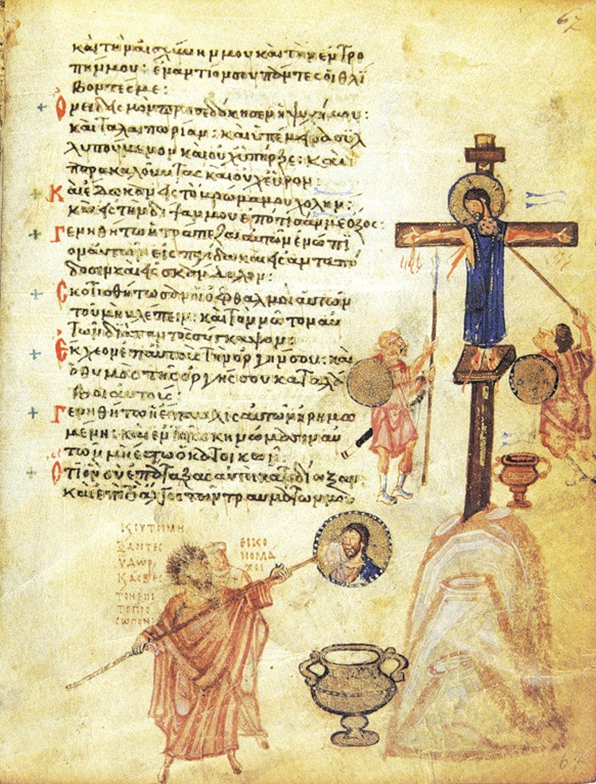 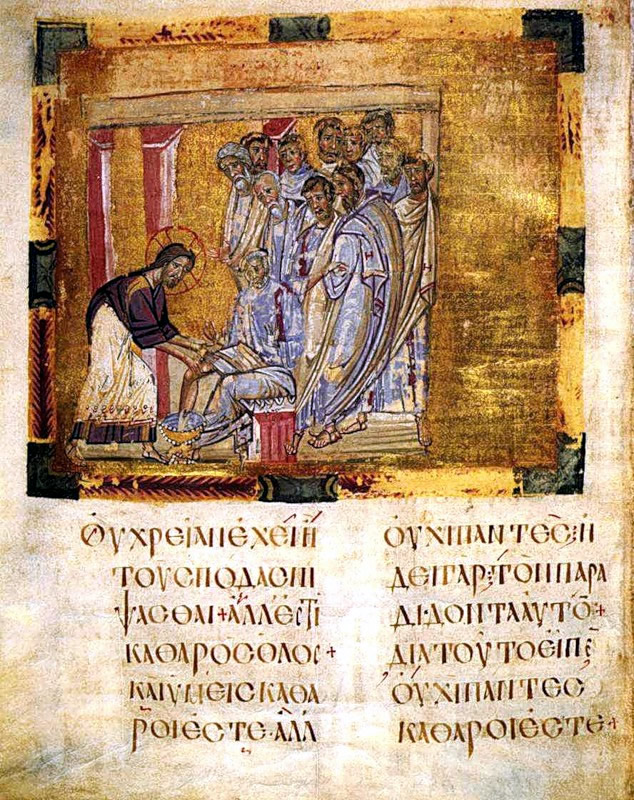 А теперь перейдем от маленького к большому – к византийской МОЗАИКЕ.
Монументальная храмовая живопись
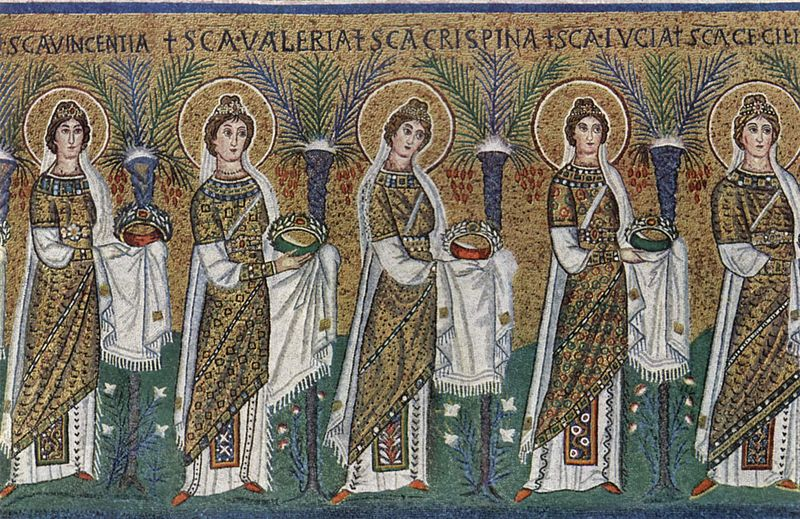 В периоды расцвета Византийской империи МОЗАИКА стала ГЛАВНЫМ элементом художественной отделки соборов, однако позднее из-за дороговизны мозаика была вытеснена ФРЕСКАМИ.
Что такое МОЗАИКА?
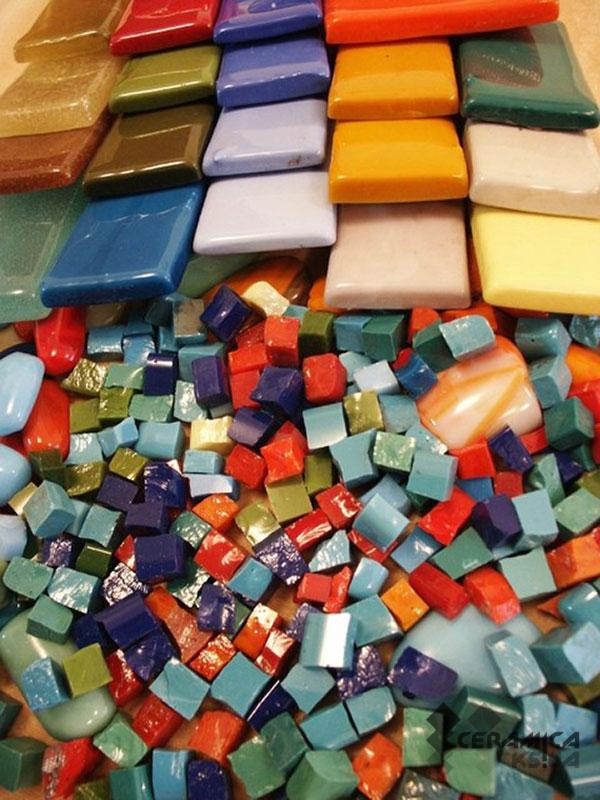 МОЗАИКА – живопись из кусочков цветного стекла – смальты. Они прикрепляются к поверхности (стене, полу, потолку).
СМАЛЬТА – это специальное, НЕПРОЗРАЧНОЕ, цветное стекло.
Смальта будто бы светится изнутри. Кроме того, каждый кубик немного отличается от других ОТТЕНКОМ. Из-за этого большая поверхность, выложенная смальтой одного цвета, не выглядит уныло.
Отправляемся в Равенну
В итальянском городе РАВЕННА находятся замечательные образцы РАННЕВИЗАНТИЙСКОЙ мозаики. Почему она здесь есть?
Во времена ЮСТИНИАНА Равенна вошла в состав Византийской империи. Потом была утеряна, но мозаика в городе ОСТАЛАСЬ.
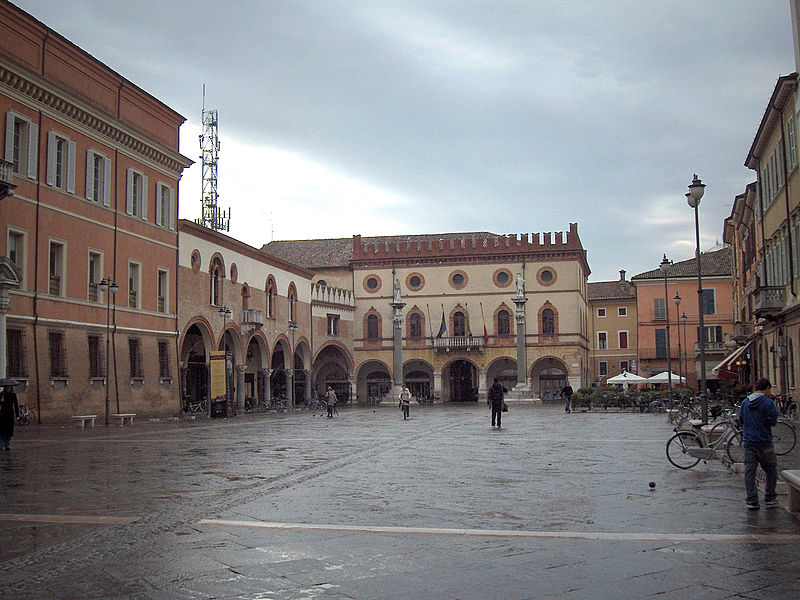 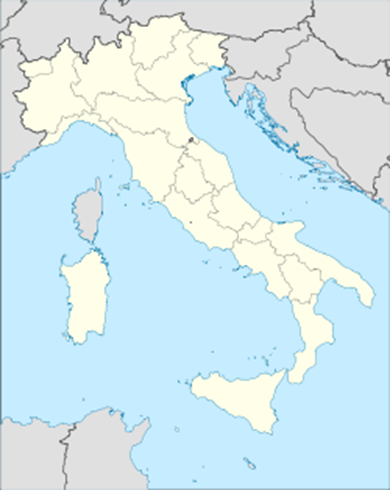 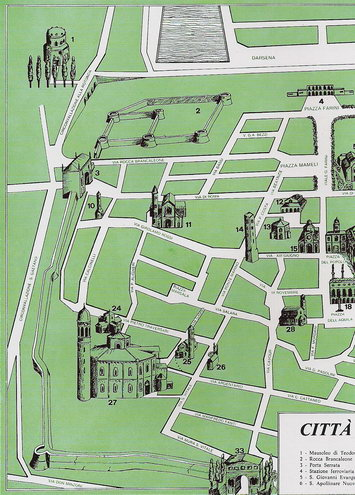 Перед вами кусочек туристической карты Равенны. Сначала мы отправимся в Мавзолей Галлы Плацидии, а потом в Церковь Сан Витале. Они находятся рядом.
Мавзолей Галлы Плацидии
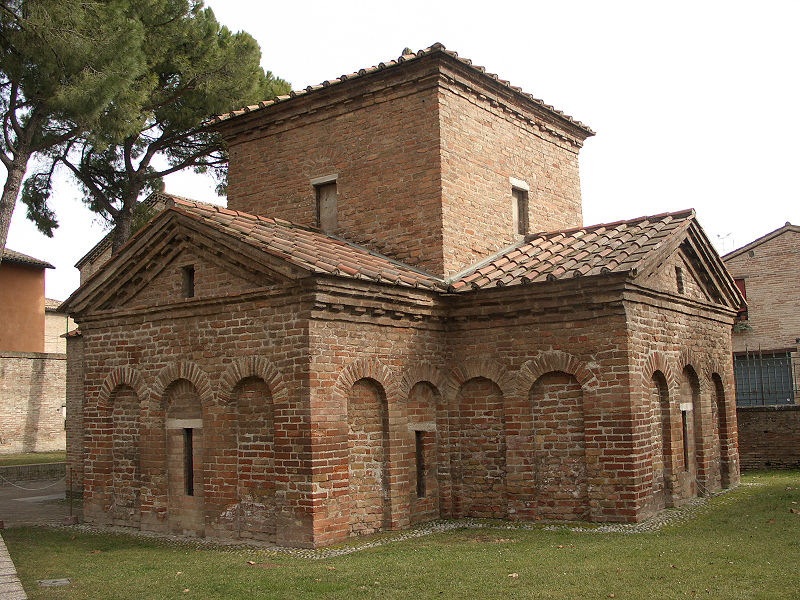 Это здание в форме креста является УСЫПАЛЬНИЦЕЙ.
ГАЛЛА ПЛАЦИДИЯ – сестра римского императора Гонория.
Но сама Галла похоронена не здесь.
Снаружи здание выглядит очень ПРОСТО.
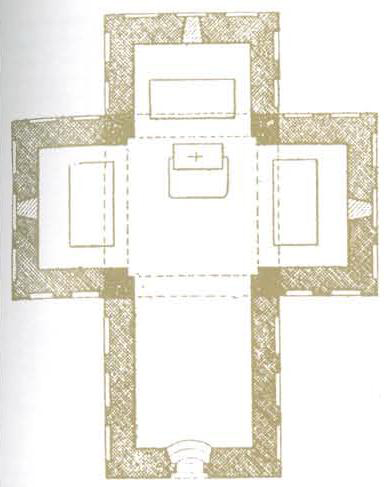 Саркофаги
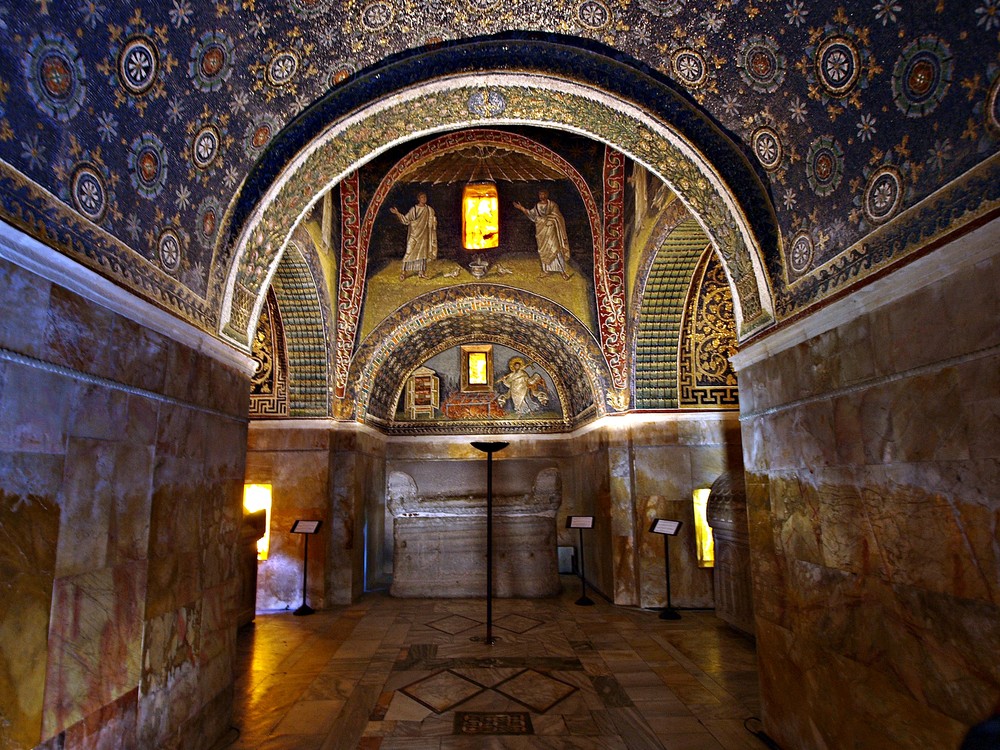 А это внутри
Внешняя красота здания так же как и красота человеческой тела, мало что значила для христианской архитектуры по сравнению с красотой ВНУТРЕННЕЙ, ДУХОВНОЙ.
Мозаика в куполе
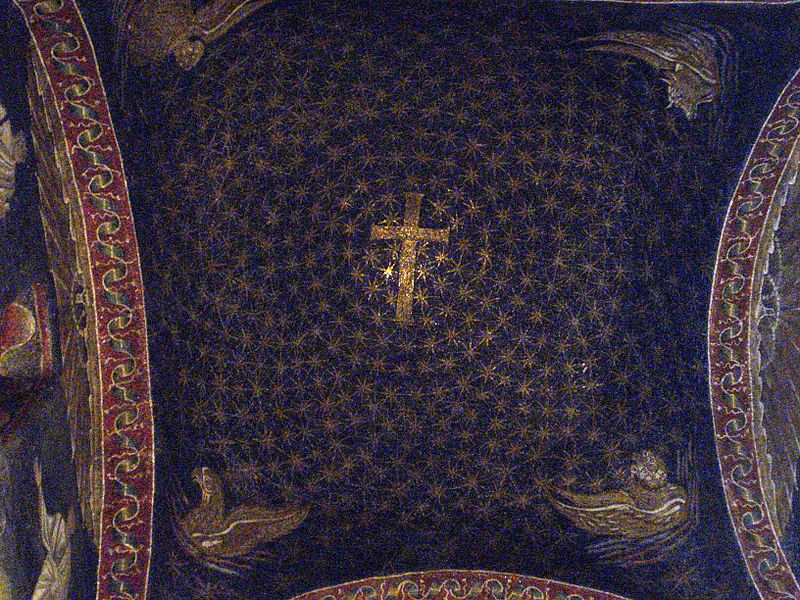 В центре свода - крест со звездами на ярко-синем небе, как символ ПОБЕДЫ над смертью.
«Необычайно и как-то непостижимо глубок очень тёмный синий цвет на потолке мавзолея Галлы Плацидии. В зависимости от игры света, проникающего сюда сквозь маленькие оконца, он изумительно и неожиданно прекрасно переливает то зеленоватыми, то лиловыми, то багряными оттенками».
 Так написал русский знаток искусства  Павел Муратов.
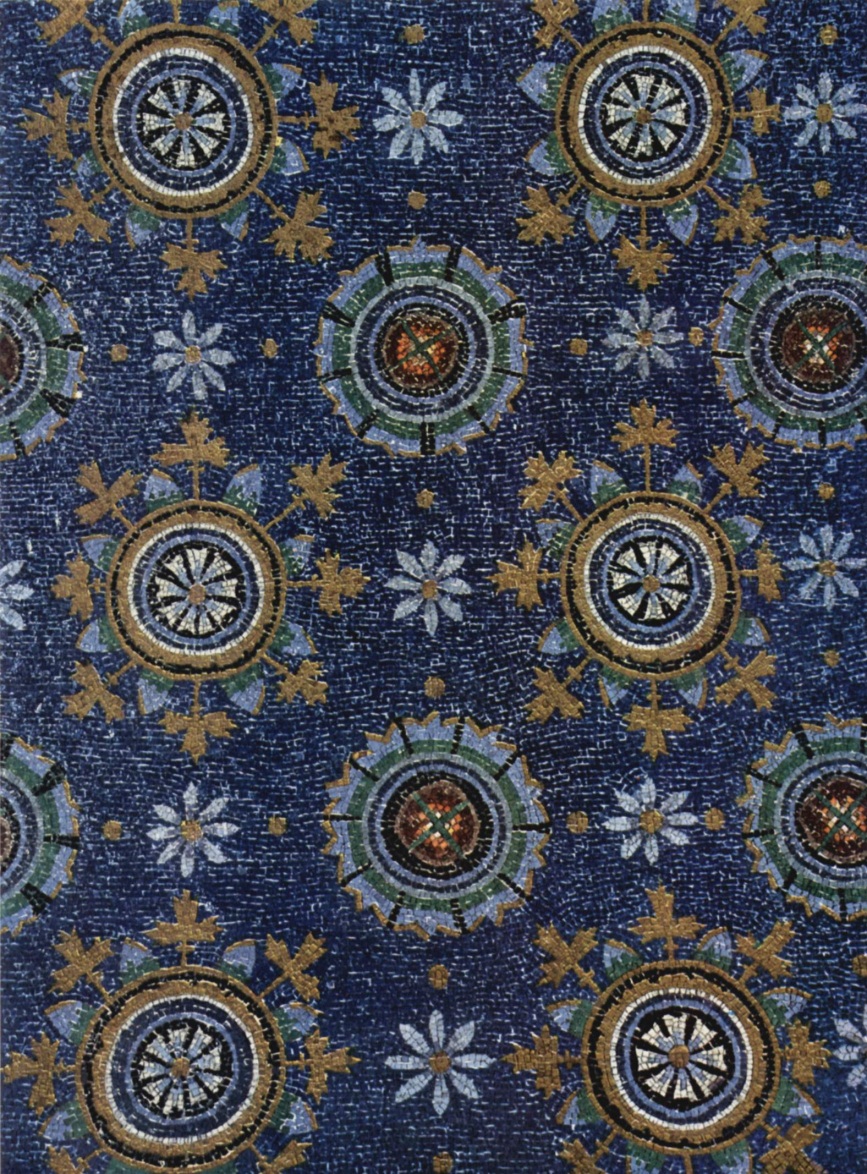 «Райский сад» – мозаика на потолке
Потолки украшены плотными растительными орнаментами, связанными с символикой райского сада.
Мозаика кажется выложенной ДРАГОЦЕННЫМИ КАМНЯМИ – густо- синими сапфирами, кроваво-красными рубинами, изумрудами цветами весенней травы.
«Голуби, пьющие из источника воды живой»
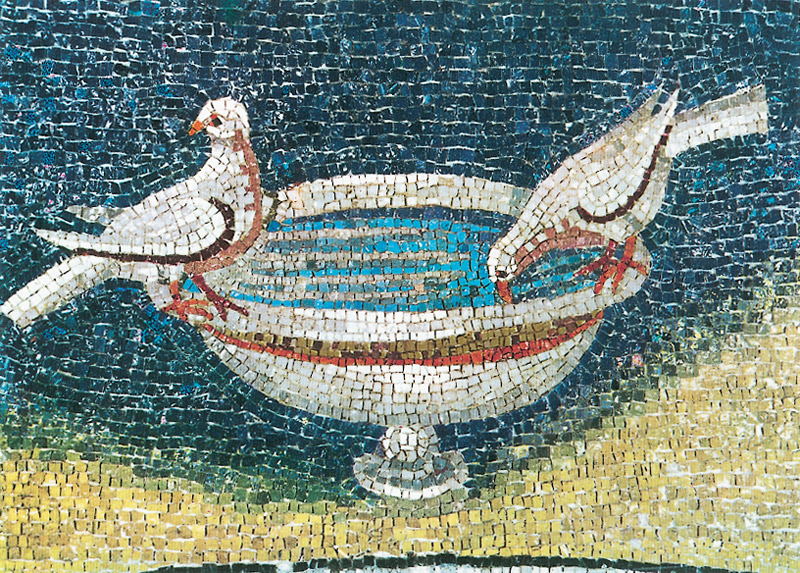 Обратите внимание на колебания воды в чаше.
Кусочки смальты имеют РАЗНУЮ ФОРМУ, а то бы не получились закругления.
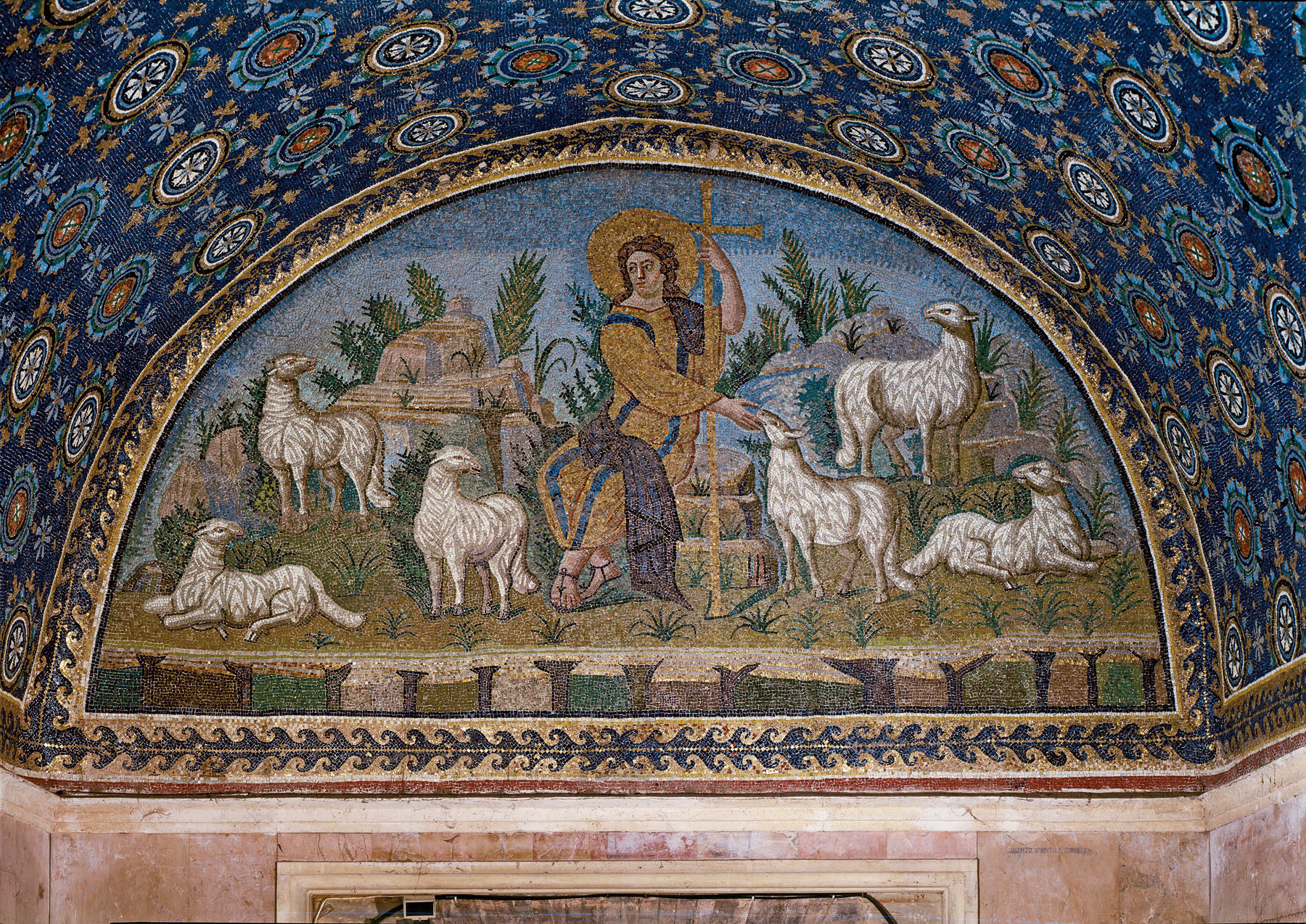 «Христос – Добрый Пастырь»
ПАСТЫРЬ – пастух. Только понимать нужно не в буквальном смысле, а в ПЕРЕНОСНОМ: тот, кто ОПЕКАЕТ человеческие души.
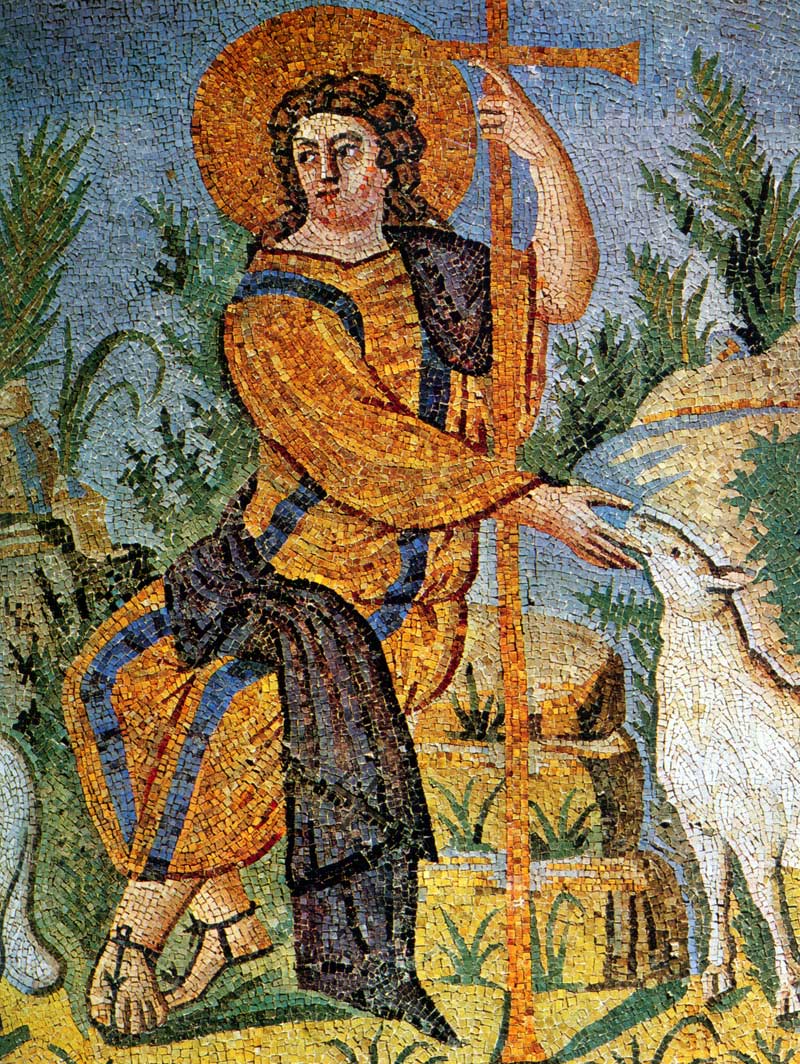 Редкий тип изображения Христа
Разве ТАКИМ обычно представляют взрослого Иисуса Христа?
Безбородый, безусый, кудрявый, пухлый, с румянцем на всех щеках! Это очень НЕОБЫЧНО. Как-то ПО-АНТИЧНОМУ. Скорее, он похож на Орфея или Аполлона.
Но мы помним: античность ЖИВЕТ в христианском искусстве.
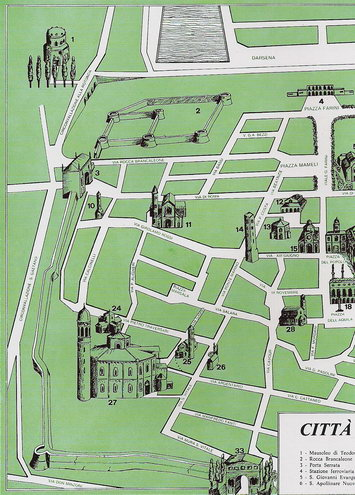 А теперь сюда!
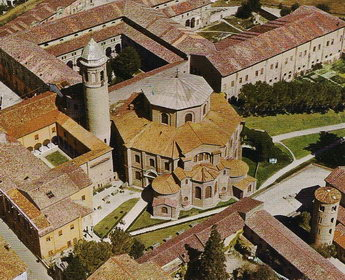 Церковь Сан-Витале
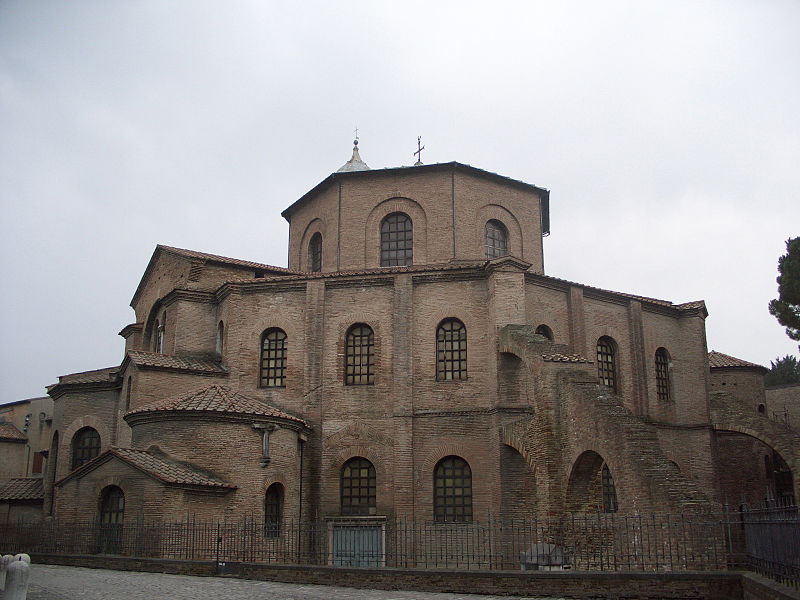 Церковь относится к постройкам ЦЕНТРИЧЕСКОГО ТИПА (с центром, как у круга). Такие тоже строились в Византии.
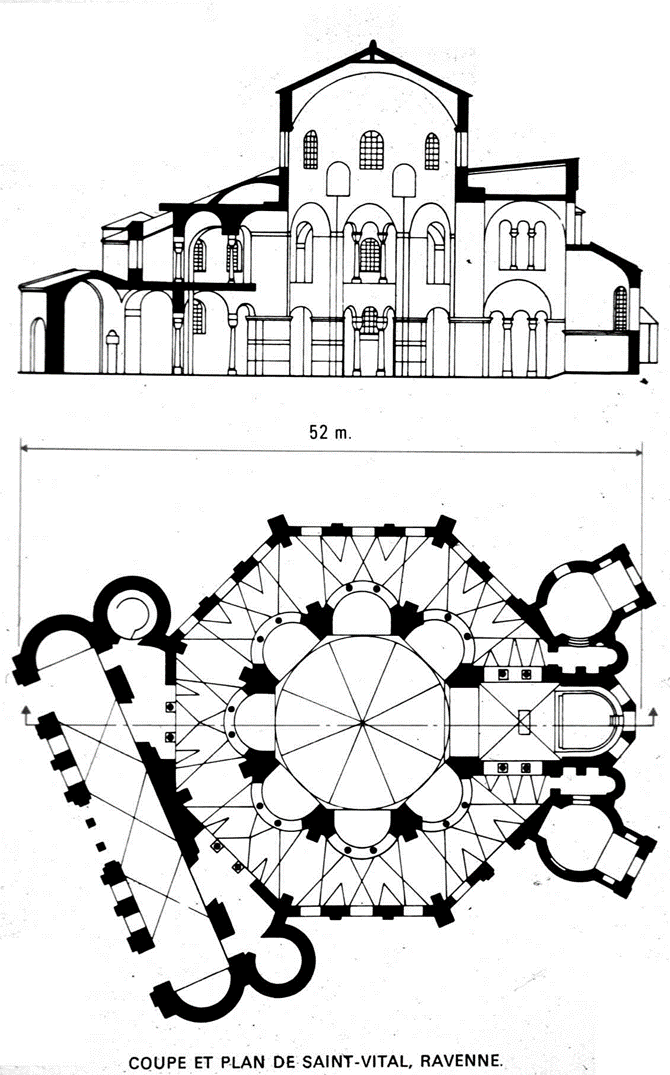 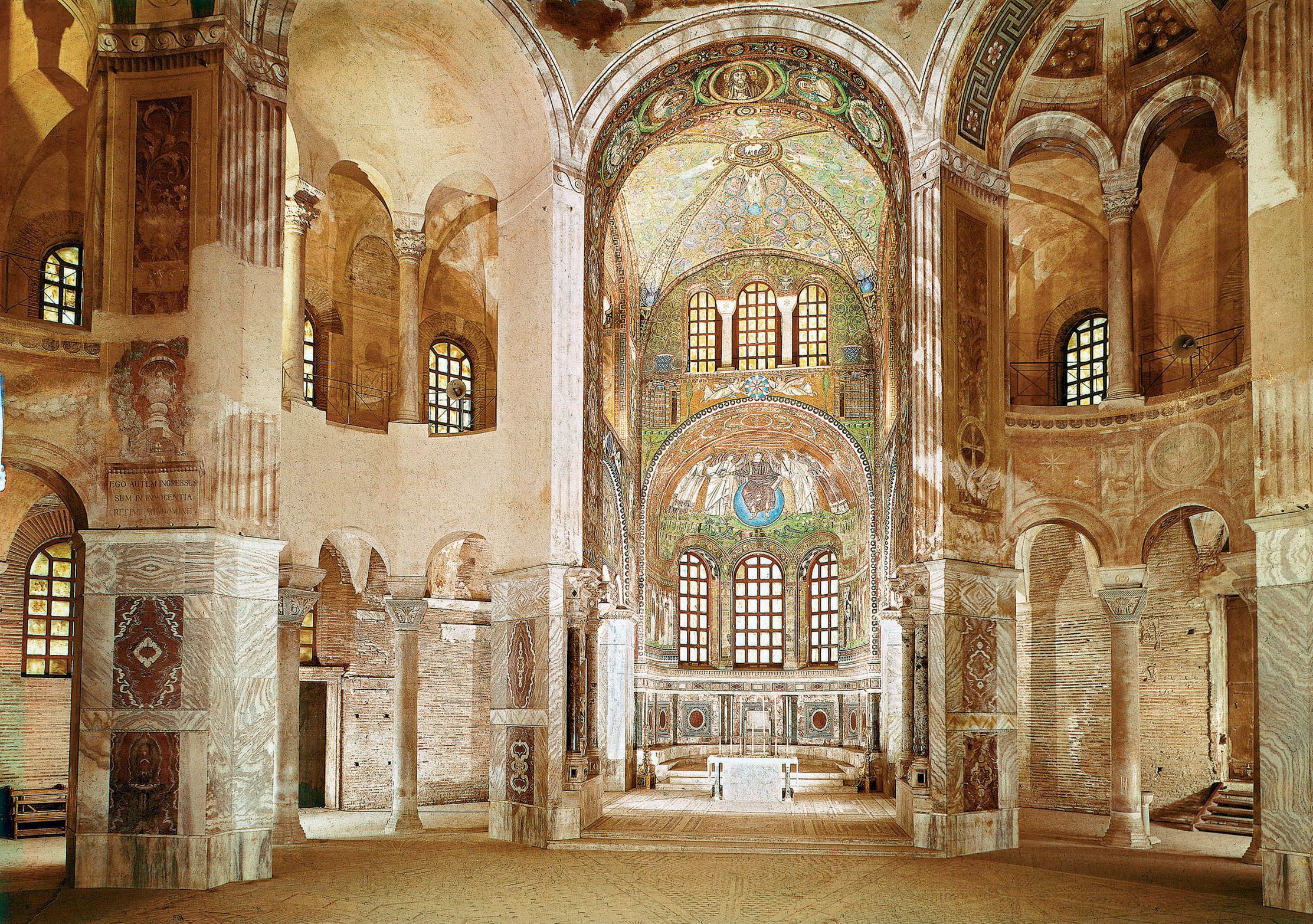 Внутри
Здесь все ЗЕЛЕНО-ЗОЛОТОЕ.
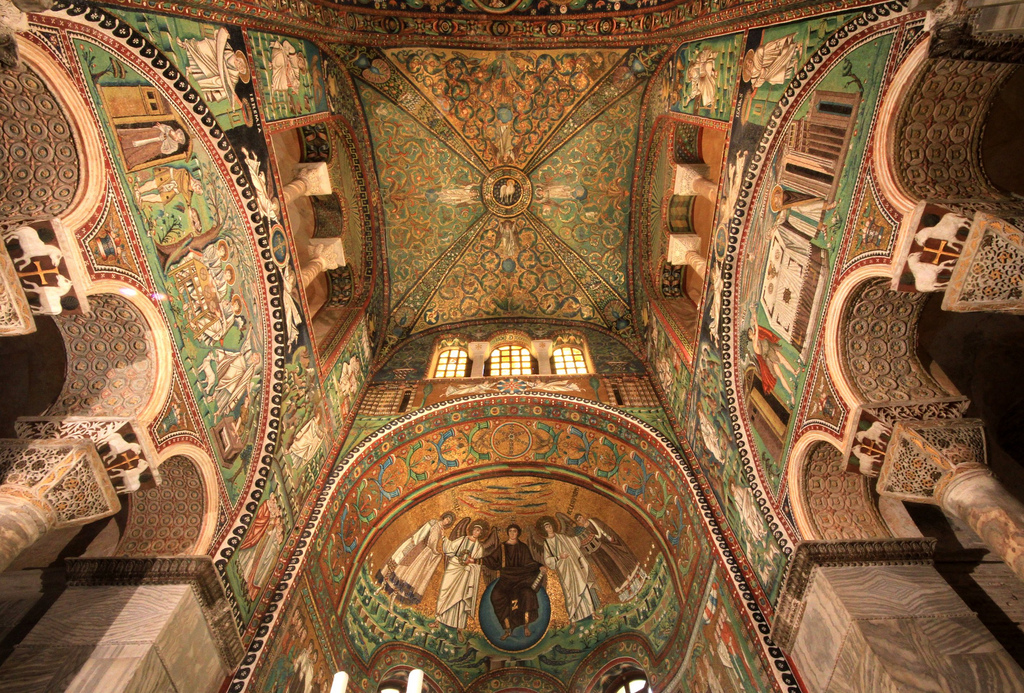 Это АПСИДА (конха)
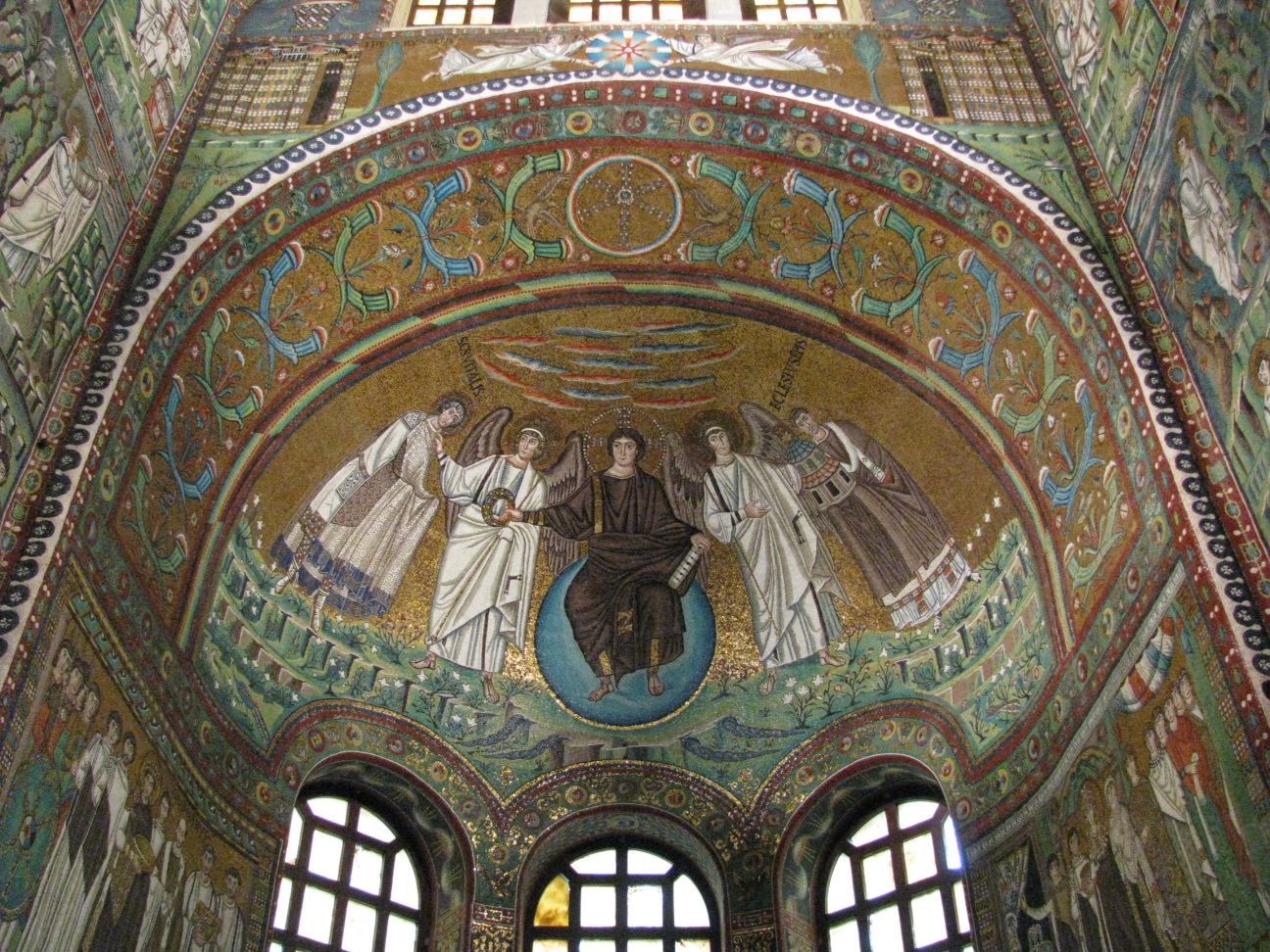 АПСИДА – восточная, выпуклая часть храма.
КОНХА – верхняя часть апсиды в форме полукупола. Здесь обычно бывает ОЧЕНЬ ВАЖНОЕ изображение.
В данном случае – это ИИСУС ХРИСТОС с ангелами.
Посмотрим поближе.
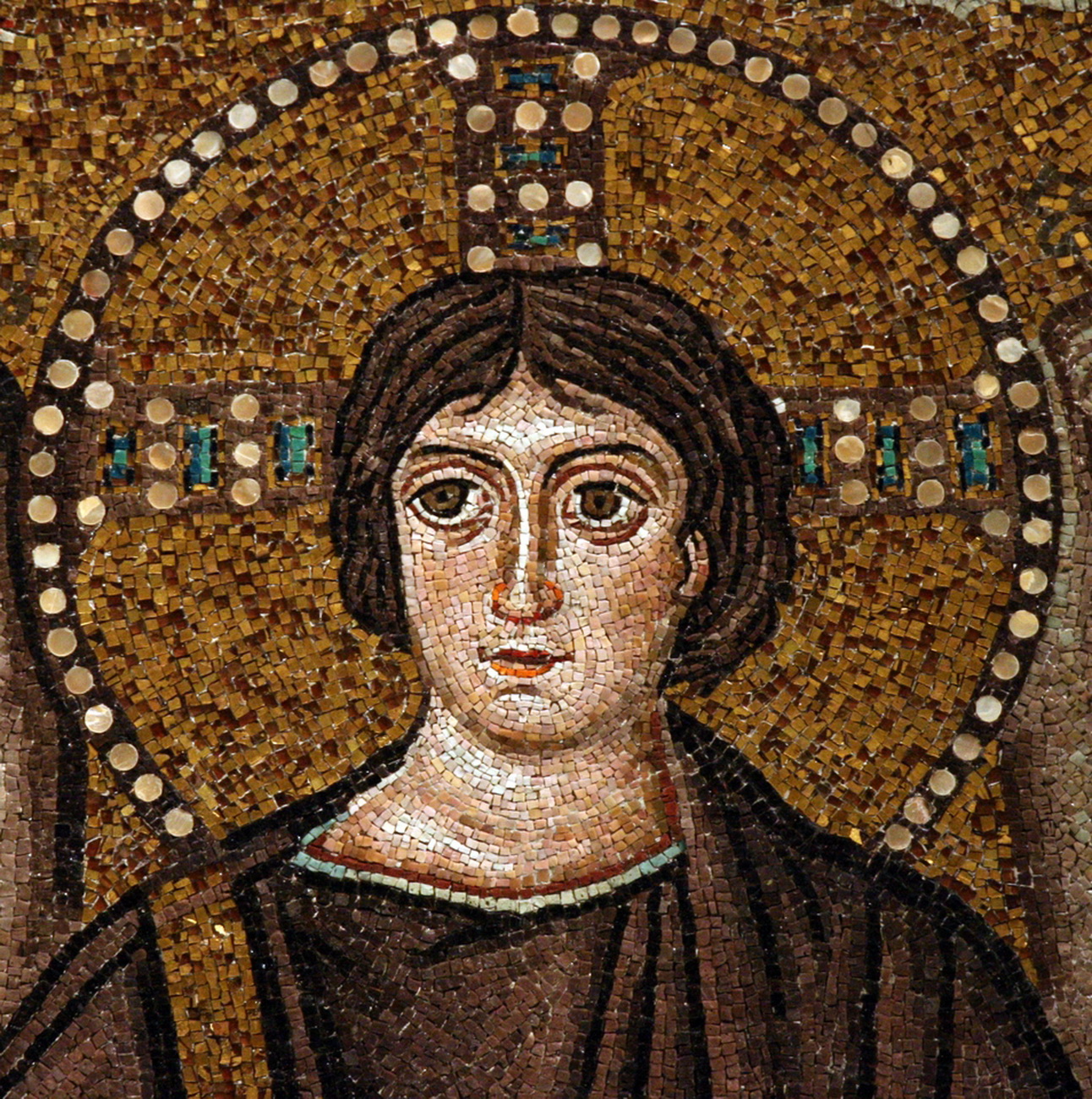 Иисус Христос
Опять безбородый Иисус Христос, тонкий нос, крошечный рот и ОГРОМНЫЕ ГЛАЗА. 
Голову венчает круг – НИМБ – символ святости. Внутри нимба крест. Это КРЕЩАТЫЙ нимб, который бывает только у Иисуса Христа.
Сравним два образа: вроде похоже, но что-то РАЗЛИЧАЕТ их!
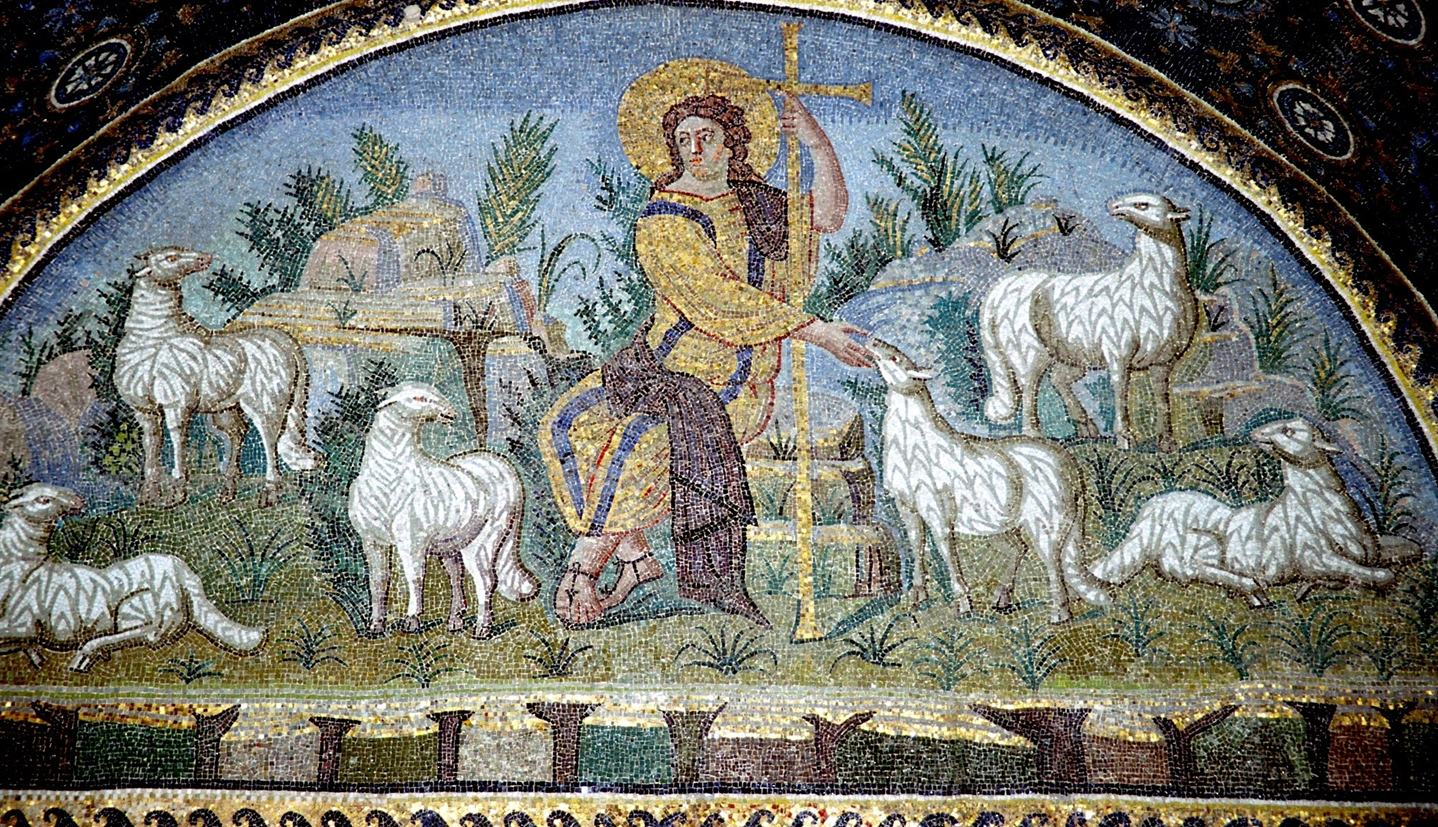 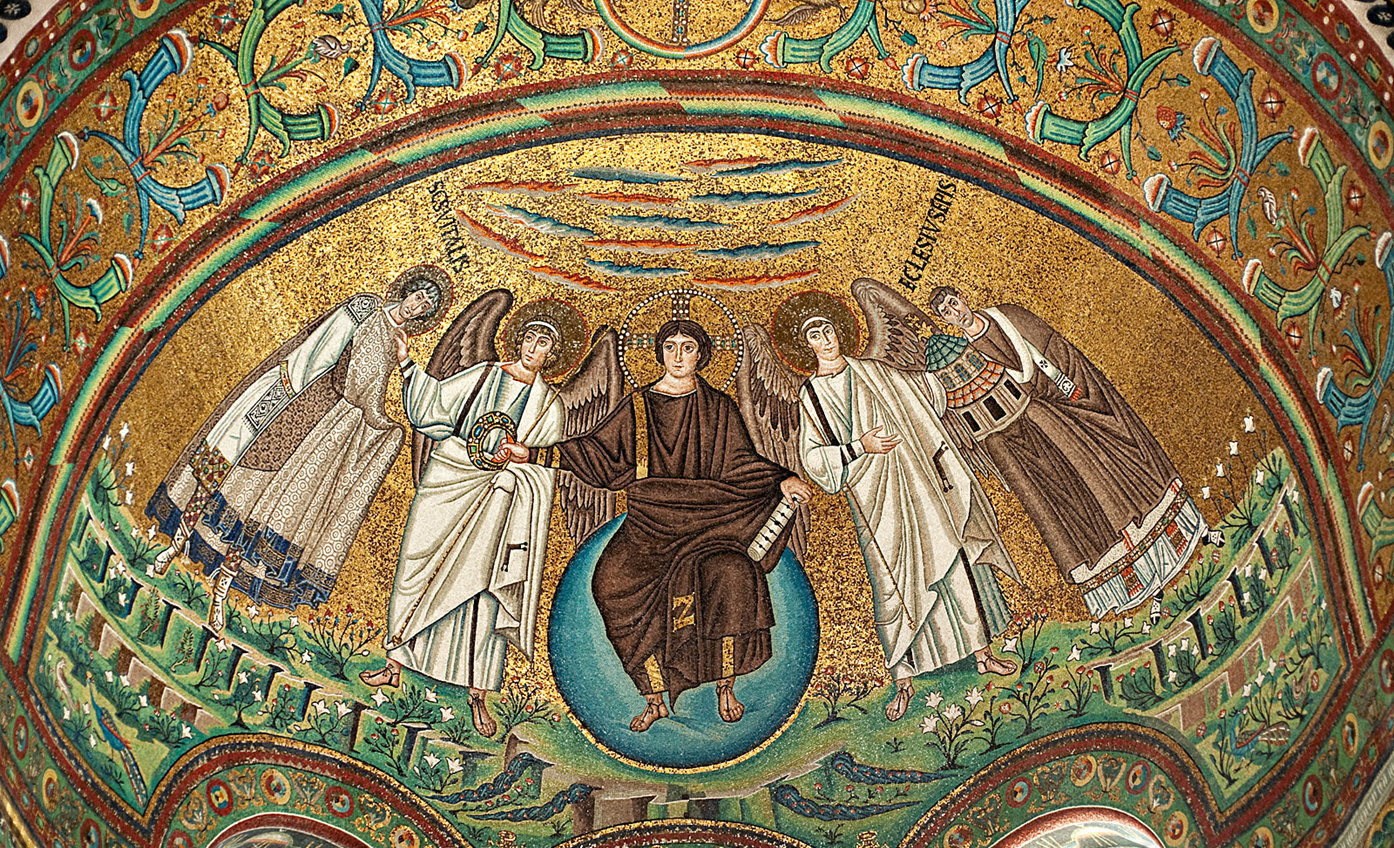 Домашнее задание
1. Внимательно прочитайте и ВЫПИШИТЕ главное.
2. Попробуйте СРАВНИТЬ два изображения Спасителя на предыдущем слайде (не по сюжету, он, разумеется, разный, а по СРЕДСТВАМ ВЫРАЗИТЕЛЬНОСТИ): что ПОХОЖЕ, а что РАЗНОЕ?
Спасибо за внимание! Продолжение следует…